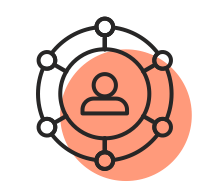 Hva er best for brukeren?
1 Må forbedres 
2 Bør forbedres  
3 Tilfredsstillende 
4 Bra 
5 Veldig bra
Slik gjør du:
Ranger punktene nedenfor på en skale 1-5.
Ranger først dagens situasjon. 
Sett så delmål og hovedmål.
Skriv en kommentar til hver av rangeringene.
Eksempel
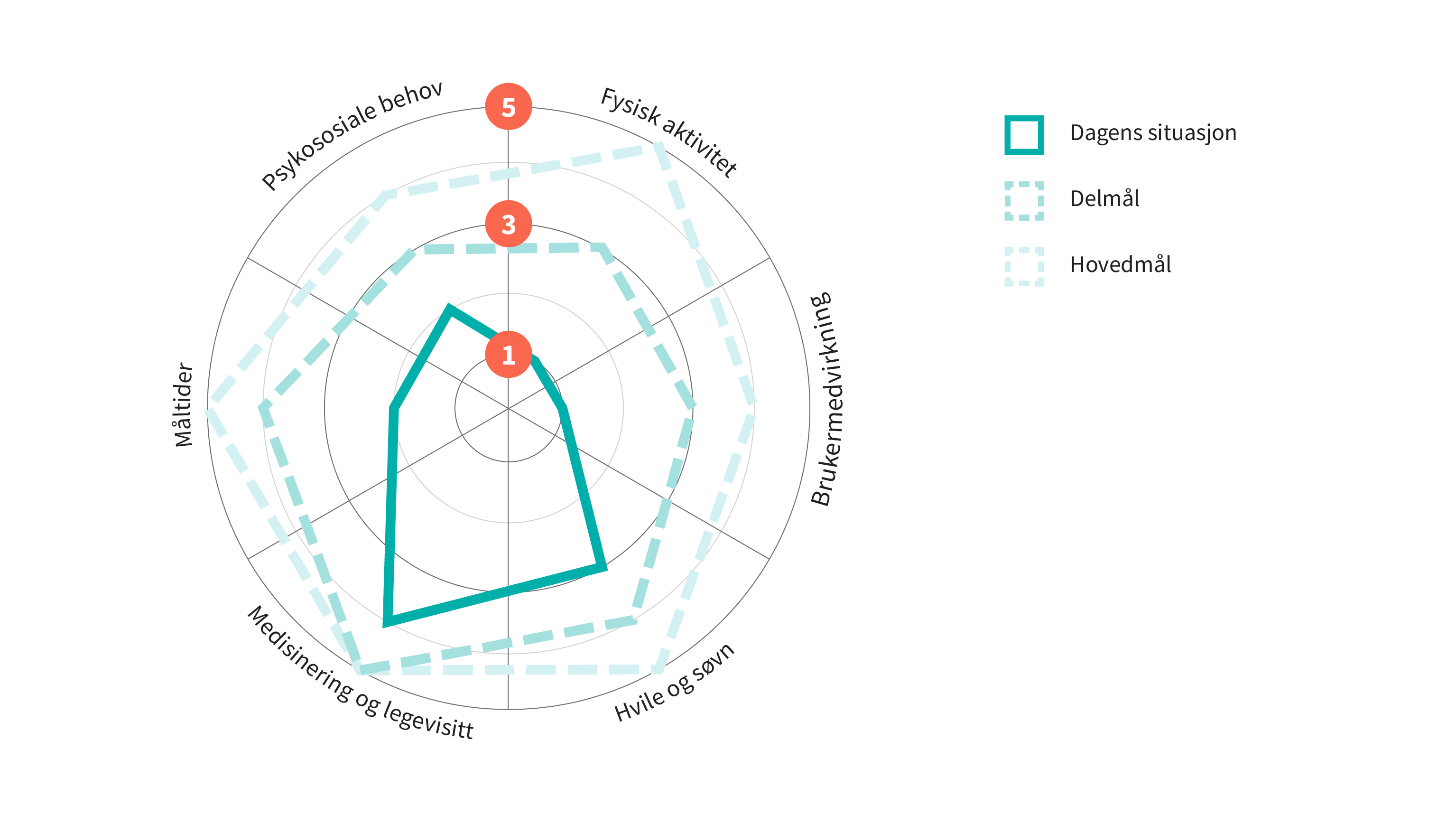 Rediger data i Excel